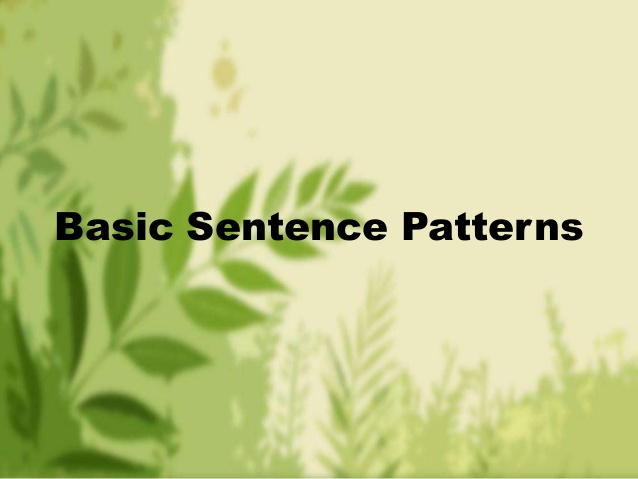 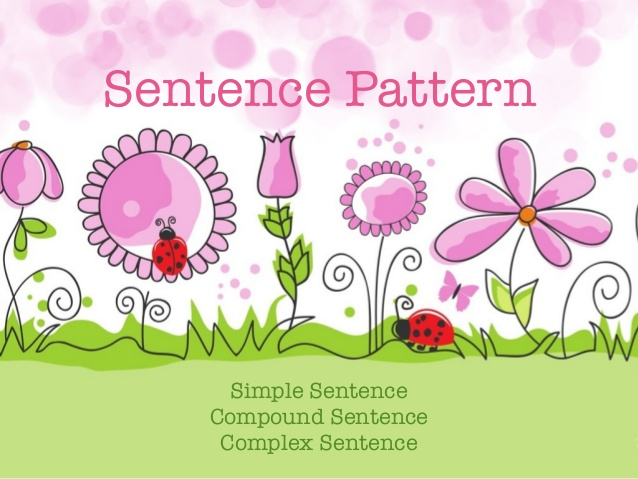 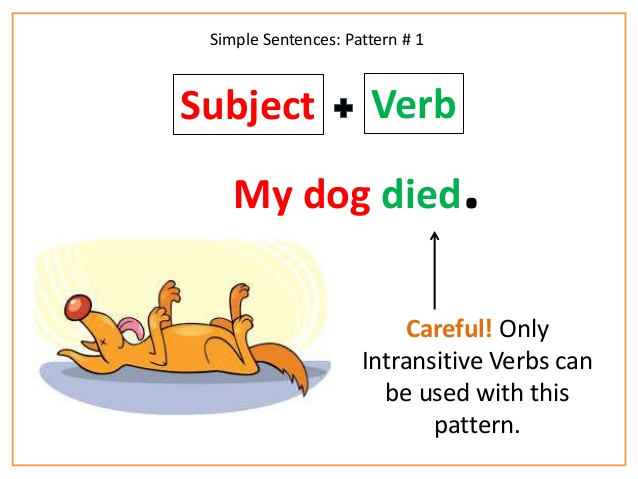 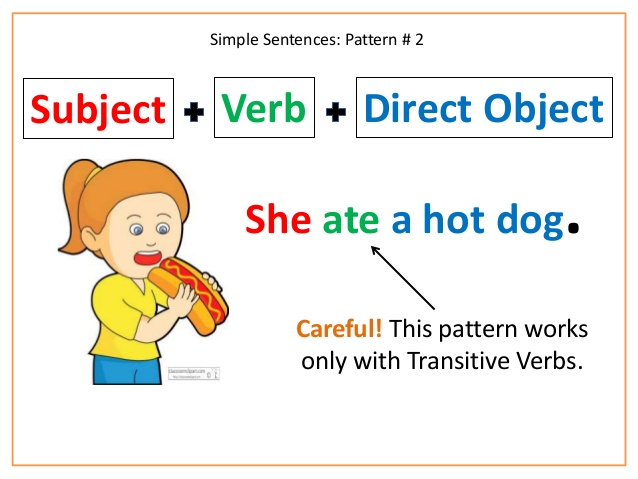 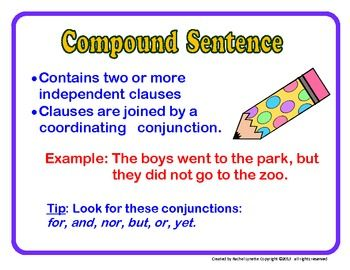 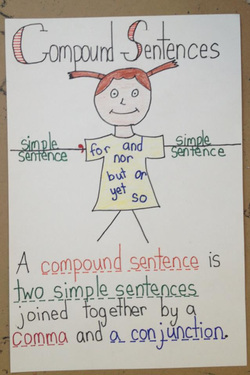 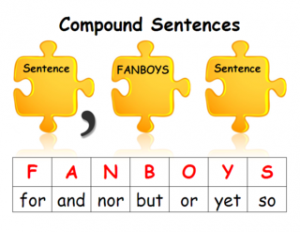 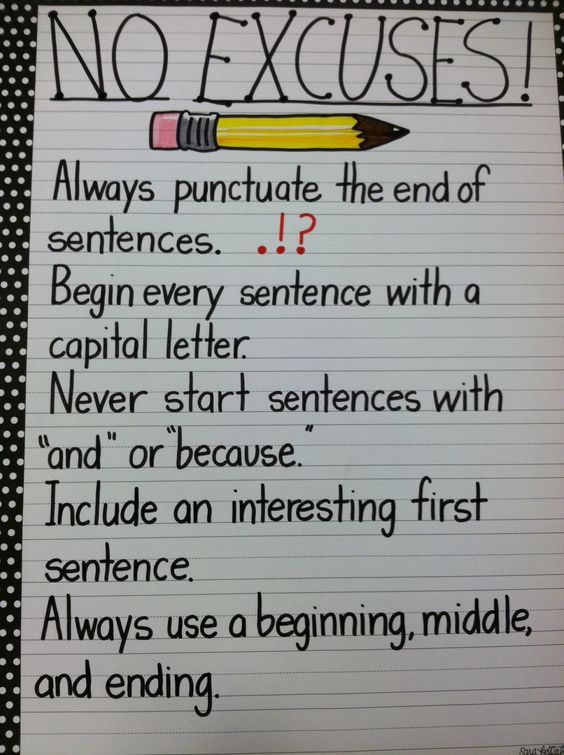 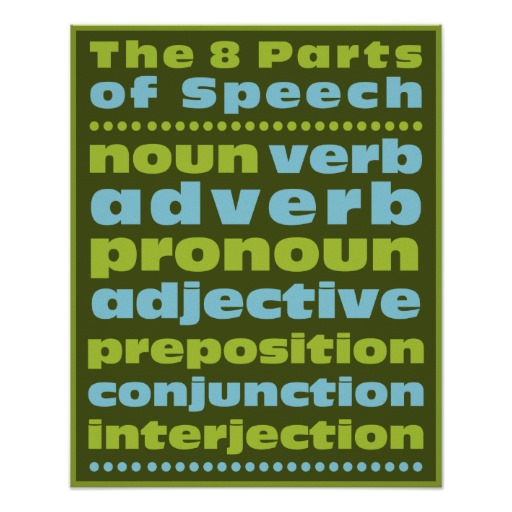 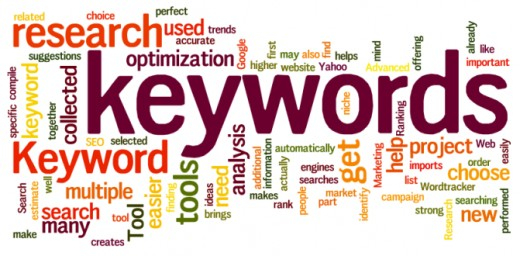 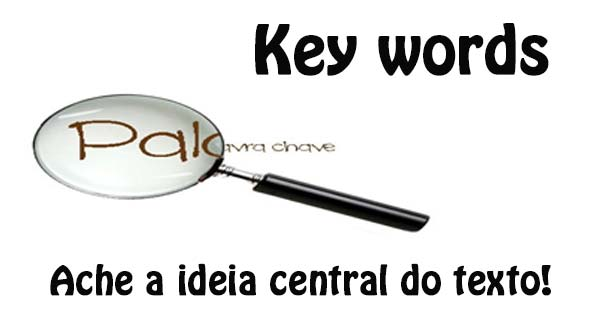 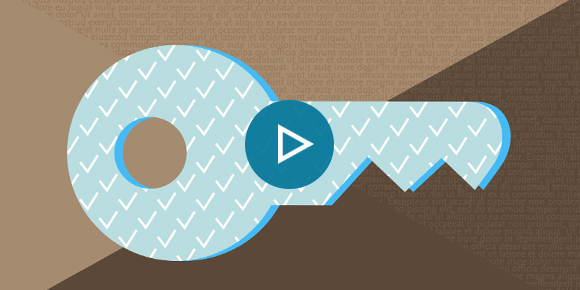 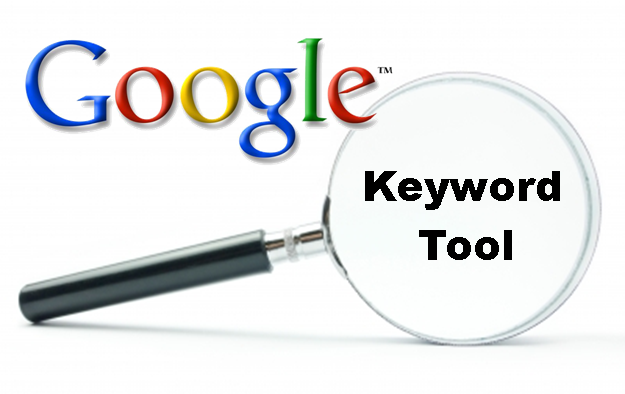 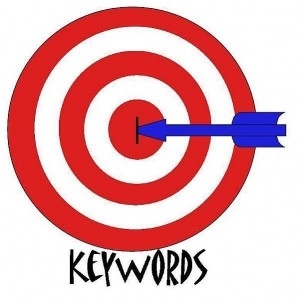 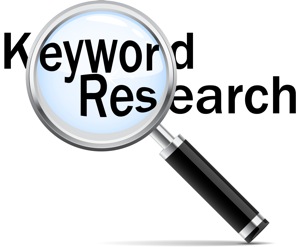 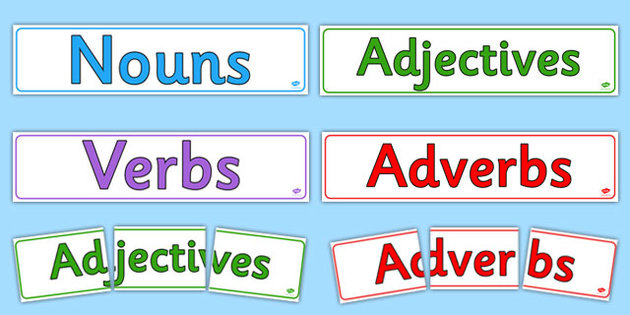 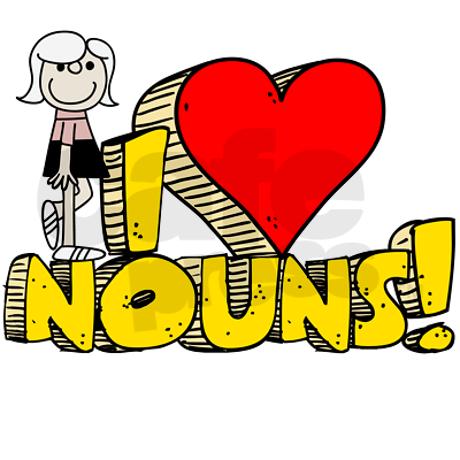 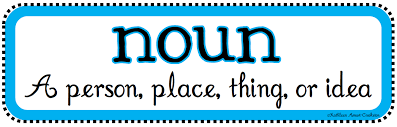 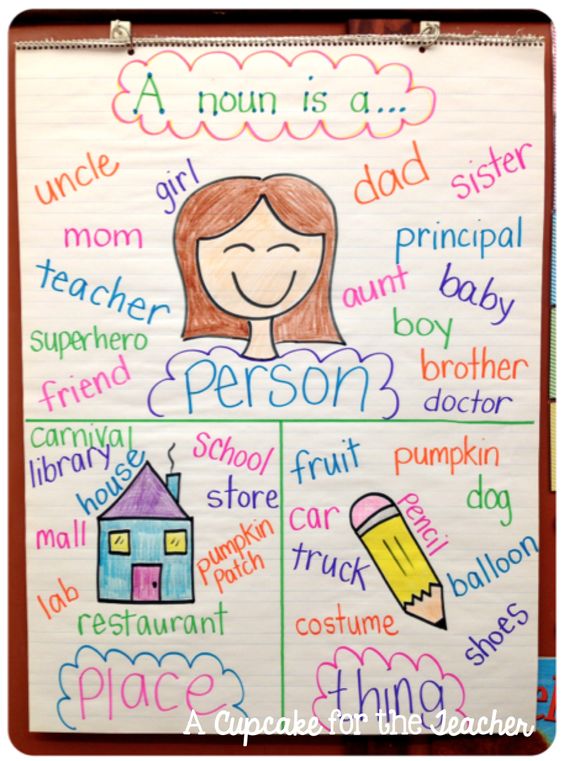 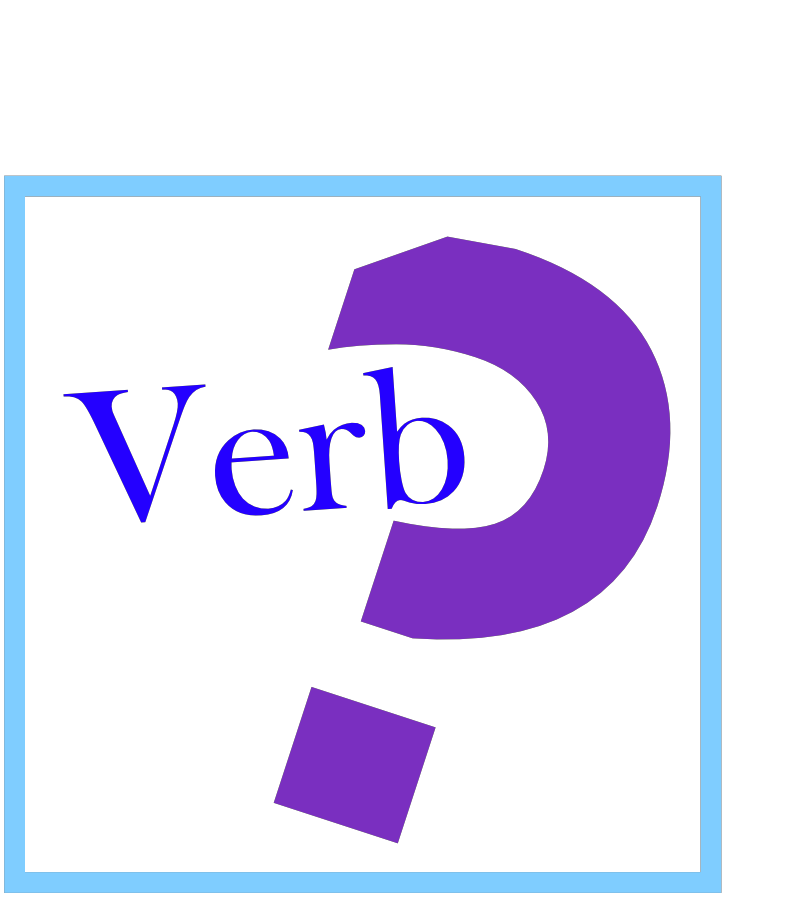 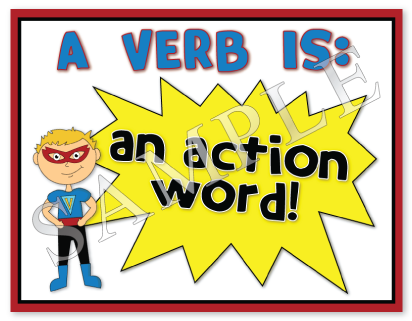 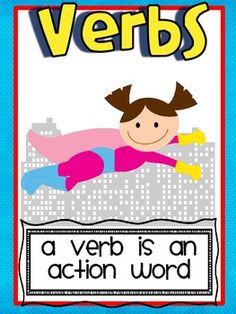 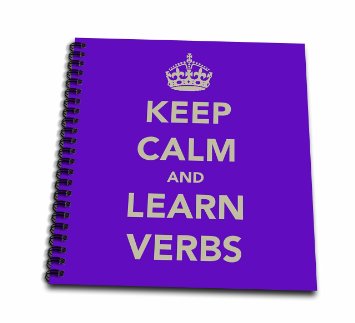 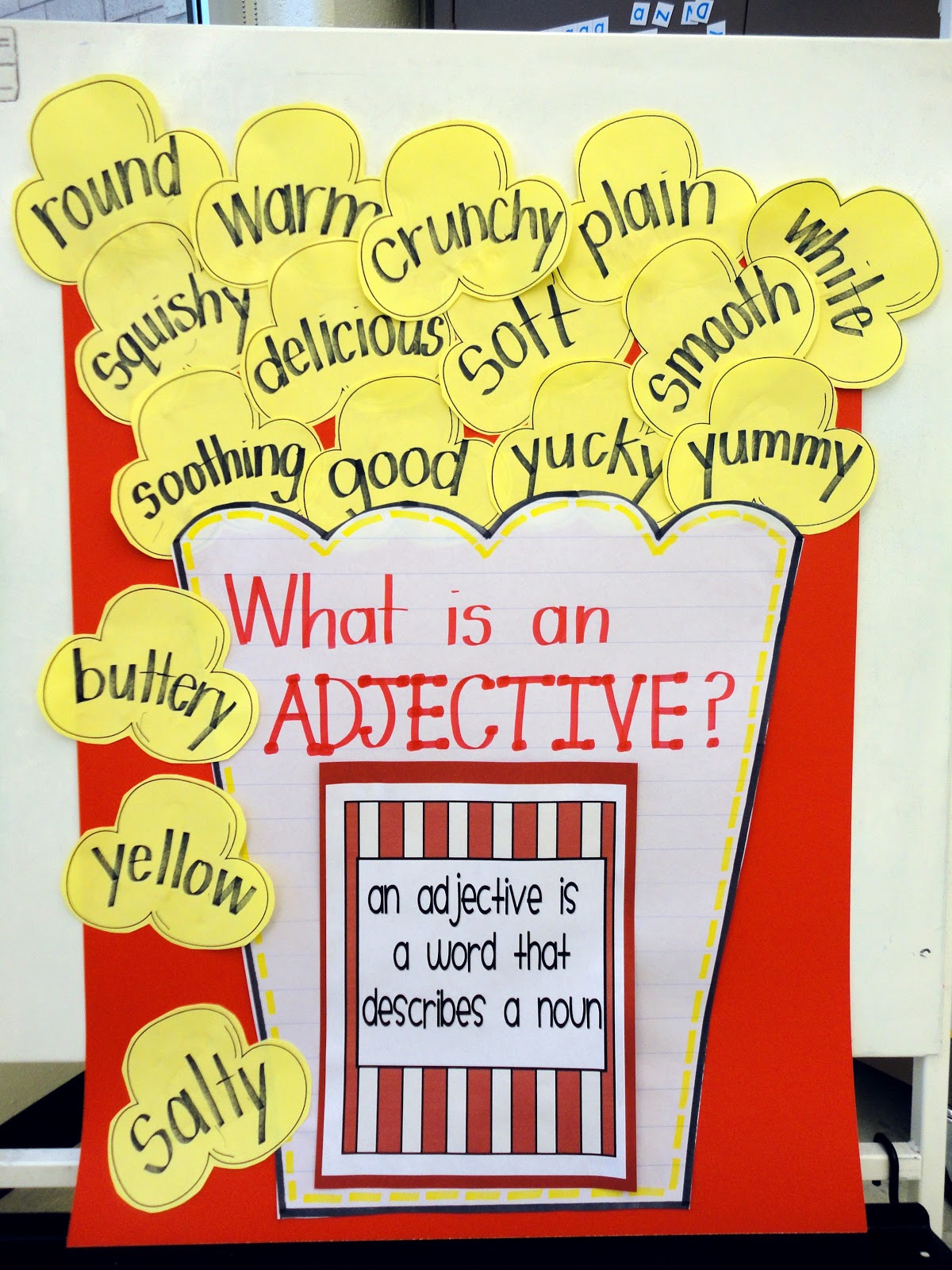 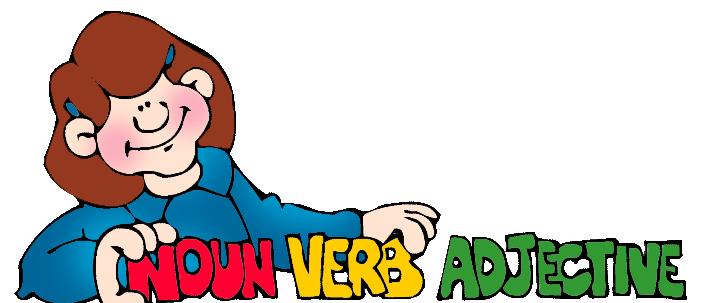 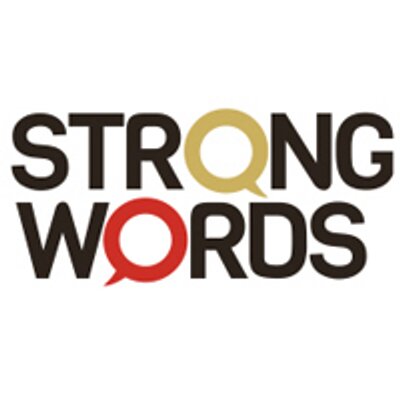 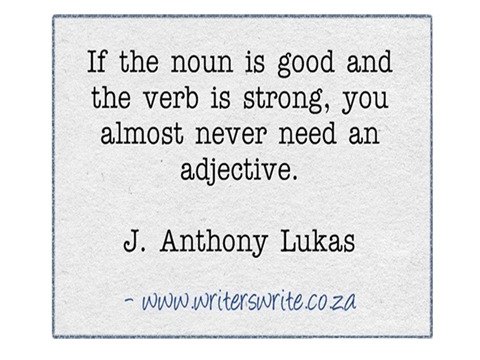 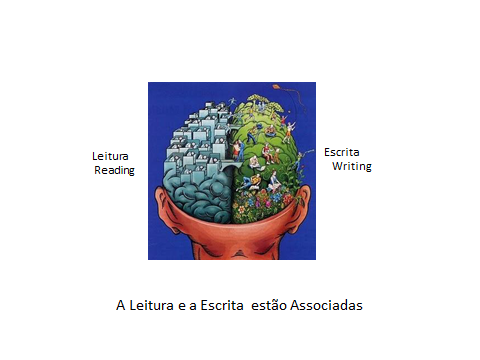 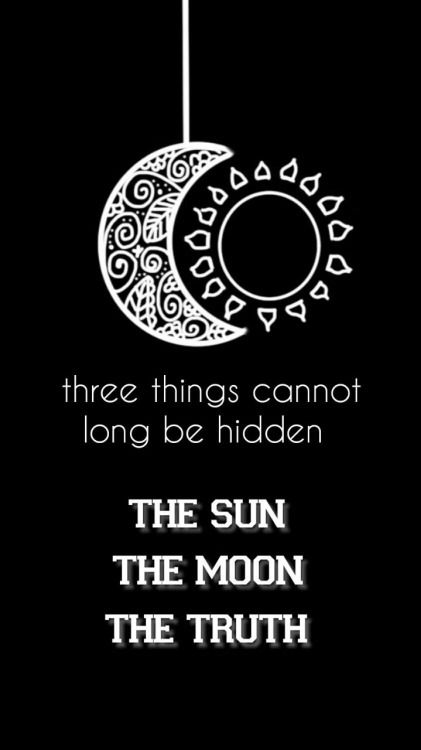 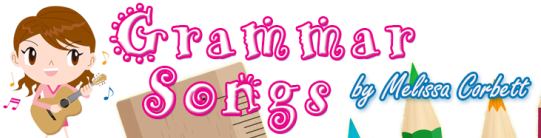 1. A Musical Revolution:
http://www.grammarsongs.com/
2. Four Kinds of Sentences Song, Four Types of Sentences by Melissa  2;10 min 

https://www.youtube.com/watch?v=GjbGI-3rIFA
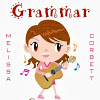 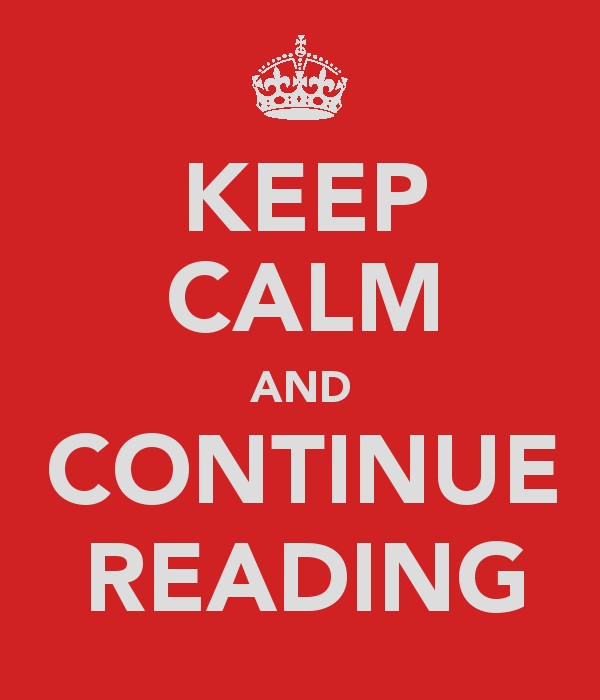